GaPMP FY17 Toolkit
USING THE NATIONAL PTA STANDARDS TO EVALUATE FY17 PLAN AND REPORTS
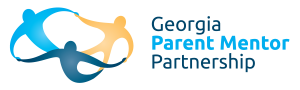 1/11/2018
1
GOAL FOR FY17 REPORTING EVALUATION FEEDBACK:
TO IDENTIFY THE NATIONAL PTA STANDARDS WITHIN THE PARENT MENTORS’ WORK
1/11/2018
2
AFTER REVIEWING POWERPOINT:
PARENT MENTORS WILL GAIN KNOWLEDGE THAT CAN BE APPLIED WITHIN THE WORK THAT THEY REPORT ON IN FY18.
1/11/2018
3
LEARNING TARGETS
I CAN NAME THE PTA STANDARDS.

I CAN LIST THE PTA STANDARDS.
1/11/2018
4
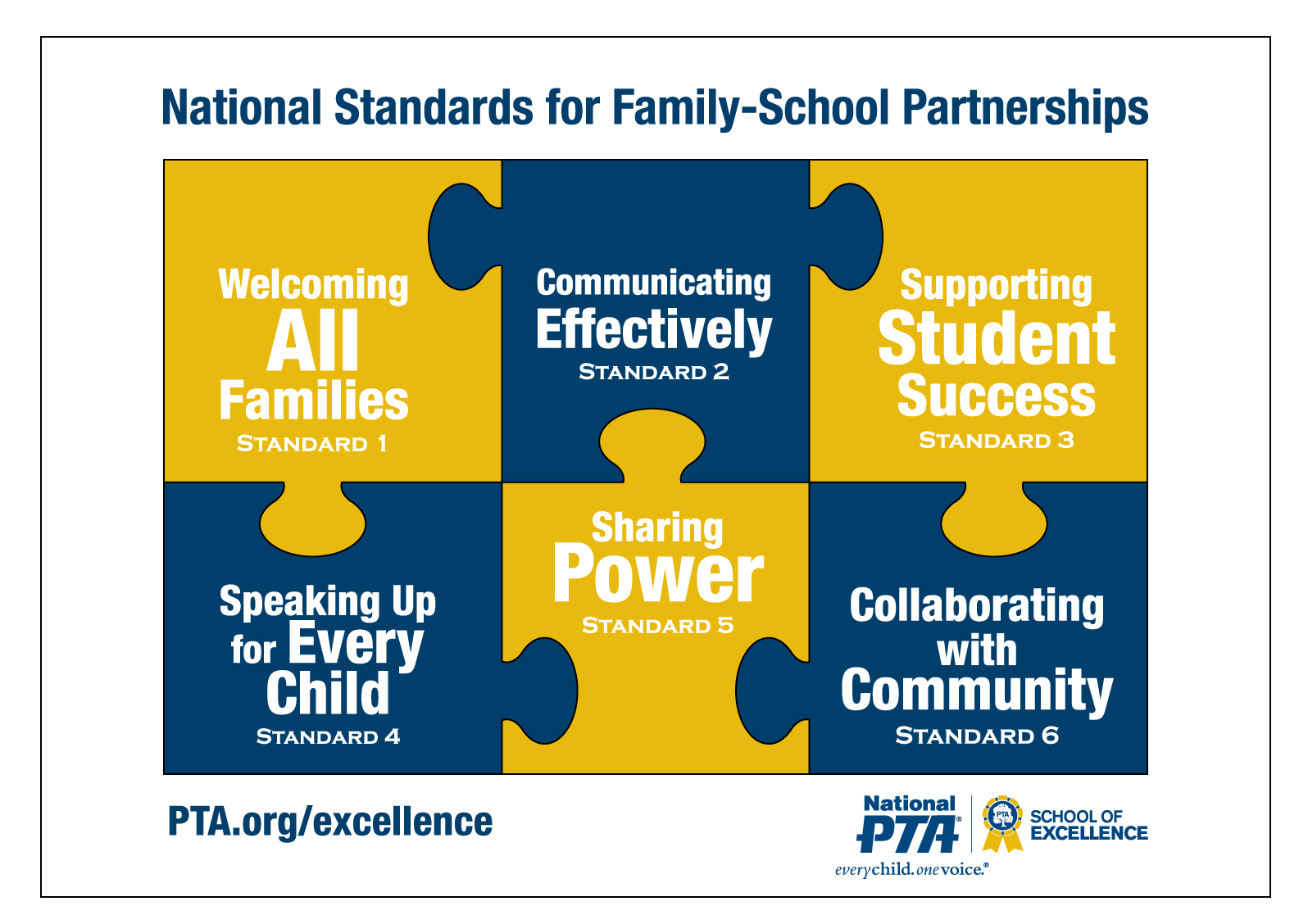 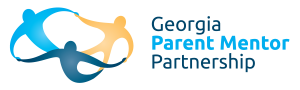 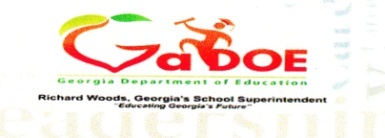 1/11/2018
5
PTA STANDARD 1:  WELCOMING ALL FAMILIES INTO THE SCHOOL COMMUNITY
Families are active participants in the life of the school, and feel welcomed, valued, and connected to each other, to school staff, and to what students are learning and doing in class.
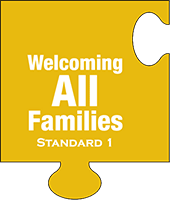 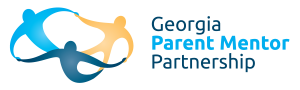 1/11/2018
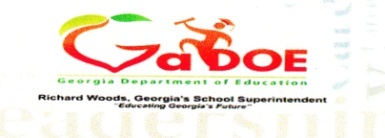 6
PTA STANDARD 2: COMMUNICATING EFFECTIVELY WITH FAMILIES AND COMMUNITIES
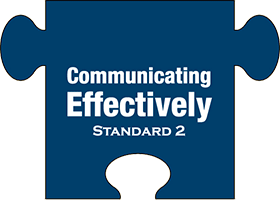 Families and school staff engage in regular, two-way, meaningful communication about student learning.
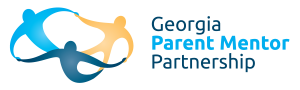 1/11/2018
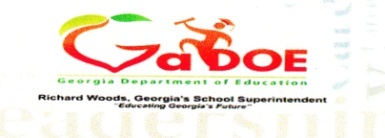 7
PTA STANDARD 3:  SUPPORTING STUDENT SUCCESS
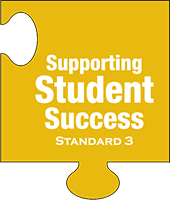 Families and school staff engage in regular, two-way, meaningful communication about student learning.
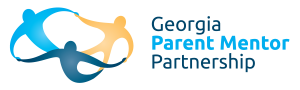 1/11/2018
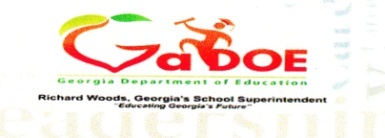 8
PTA STANDARD 4:  EMPOWERING FAMILIES (SPEAKING UP FOR EVERY CHILD)
Families are empowered to be advocates for their own and other children, to ensure that students are treated fairly and have access to learning opportunities that will support their success.
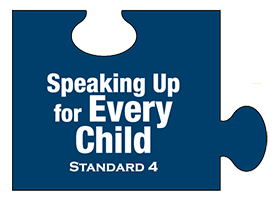 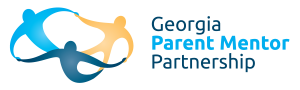 1/11/2018
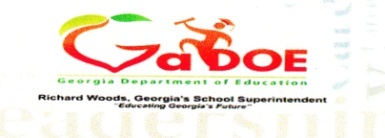 9
PTA STANDARD 5: SHARING LEADERSHIP (SHARING POWER)
PTA STANDARD 5: SHARING LEADERSHIP (SHARING POWER)
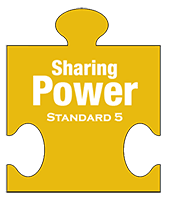 Families and school staff are equal partners in decisions that affect children and families and together inform, influence, and create policies, practices, and programs
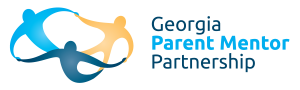 1/11/2018
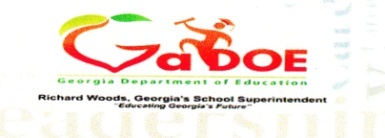 10
PTA STANDARD 6: COLLABORATING WITH FAMILIES AND COMMUNITIES
Families and school staff collaborate with community members to connect students, families, and staff to expanded learning opportunities, community services, and civic participation.
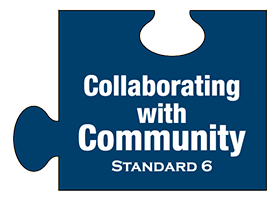 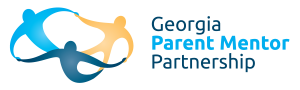 1/11/2018
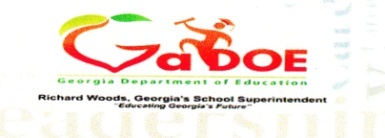 11
8
THANK YOU

CYNTHIA CRISS
GaPMP DATA COACH

ccriss@pulaski.k12.ga.us

478 783-7487 office
229 313-2538 personal cell